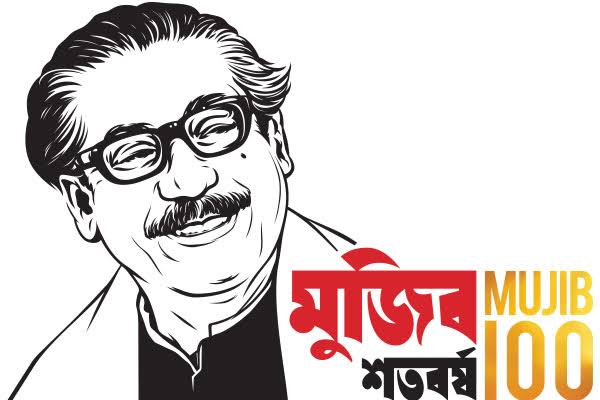 আজকের অনলাইন ক্লাশে সবাইকে স্বাগতম।
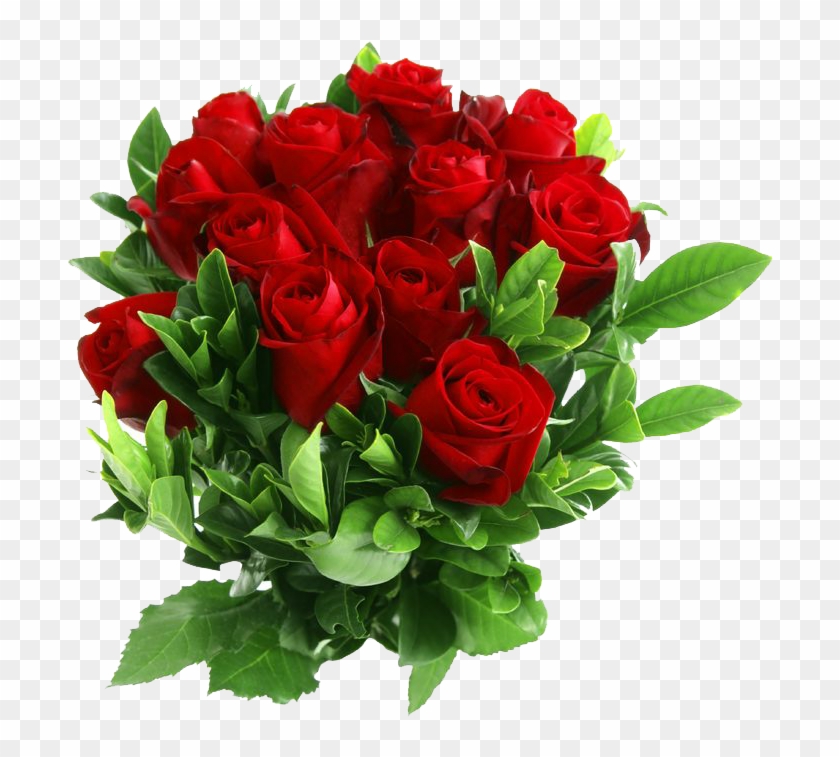 1
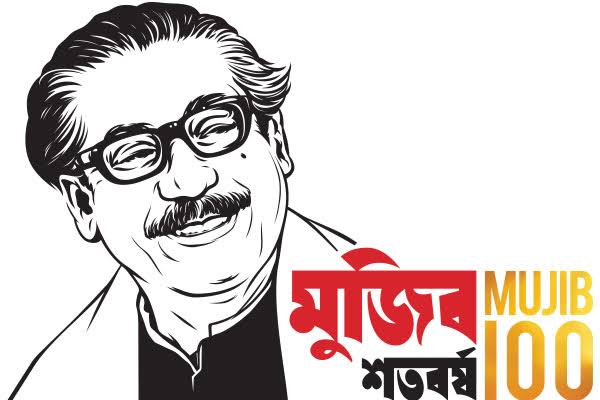 পরিচিতি
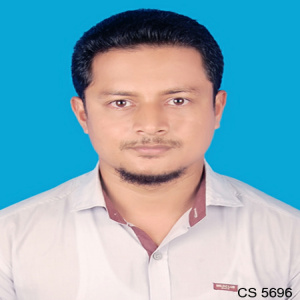 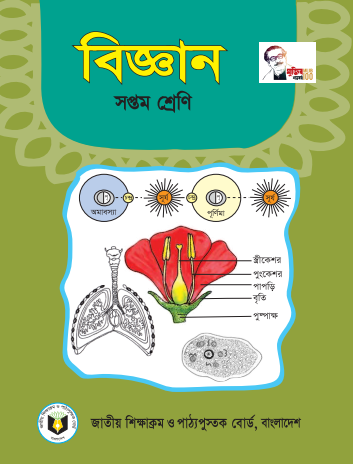 শ্রেণীঃ সপ্তম
বিষয়ঃ বিজ্ঞান
অধ্যায়ঃ ষষ্ঠ
মোঃ ইকবাল হোসেন
সহকারি শিক্ষক
বরদিয়া কাজী সুলতান আহম্মেদ উচ্চ বিদ্যালয়,
মতলব দক্ষিণ,চাঁদপুর।
মোবাঃ 01830336596
2
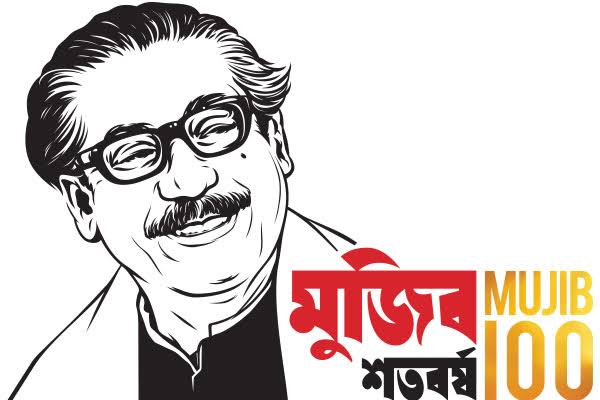 আজকের পাঠ
পদার্থের গঠন
পাঠঃ ৭-১১
3
আজকের ক্লাশের শিখনফল
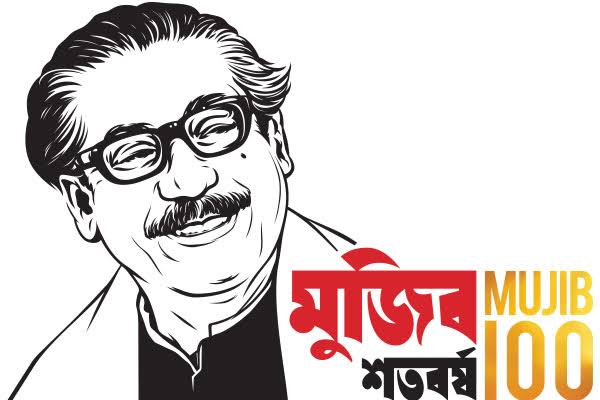 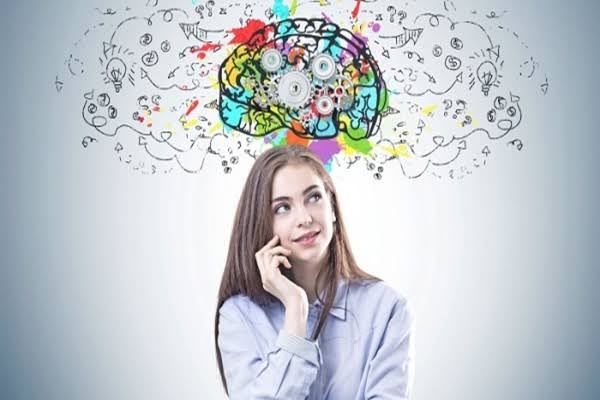 অণু ও সংকেত কি তা বলতে পারবে।
মৌলিক ও যৌগিক পদার্থের সংকেত সম্পর্কে জানতে পারবে।
পরমাণুর কণা ও গঠন ব্যাখ্যা করতে পারবে।
সার্বজনীন দ্রাবক হিসেবে পানির ব্যবহার সম্পর্কে জানতে পারবে।
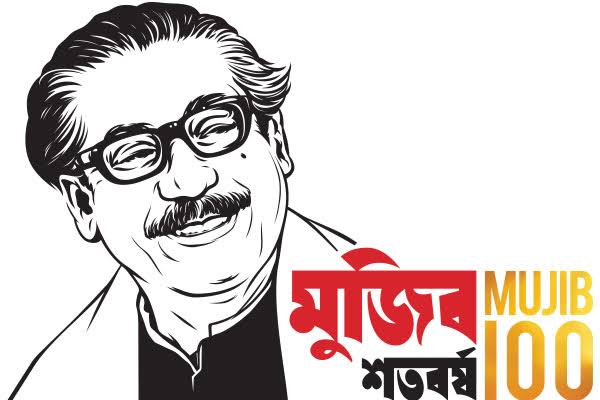 অণু ও মৌলিক পদার্থের সংকেত কি?
দুই বা ততোধিক পরমাণু  একত্রে যুক্ত হয়ে অণু তৈরি করে।
O2, N2, H2 , Cl2
অণুর সংক্ষিপ্ত রুপই হলো সংকেত।
কঠিন বা তরল মৌলিক পদার্থের ক্ষেত্রে সাধারণত দেখা যায় অনেক পরমাণু একসাথে থাকে, কোনো অণু গঠন করে না। তাই এ ধরনের অণুর সংকেত লেখা হয় না। যেমন; সোডিয়াম, লোহা, কপার।
আবার গ্যাসীয় মৌলসমূহের ক্ষেত্রে সাধারণত দুটি পরমাণু যুক্ত হয়ে অণু গঠন করে। একারণে এদের সংকেত লেখতে প্রতীকের নিচে ডানপাশে ছোট করে ২ লেখা হয়। যেমন; অক্সিজেনের O2, নাইট্রোজেনের N2
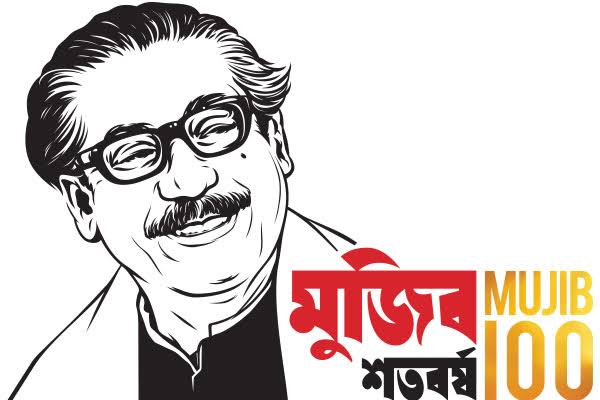 কিছু মৌলের সংকেত নিচে দেওয়া হলো
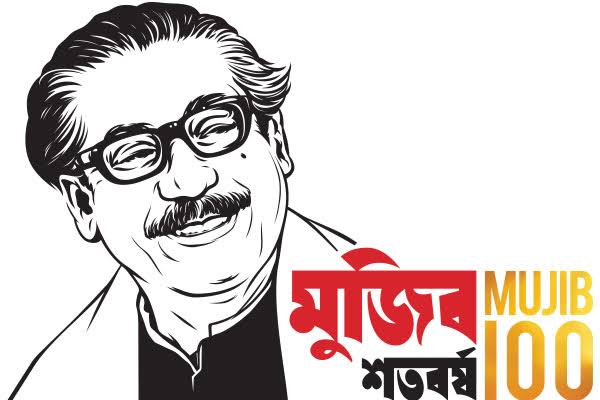 যৌগিক পদার্থের সংকেত
যৌগিক পদার্থের সংকেত থেকে বুঝা যায় যৌগটি কী কী মৌল ও পরমাণুগুচ্ছ দিয়ে এবং কী অনুপাতে তৈরি।
যেমন; পানির সংকেত H2O থেকে বুঝা যায় একটি পানির অণুতে দুটি হাইড্রোজেন পরমাণু ও একটি অক্সিজেন পরমাণু থেকে তৈরি।
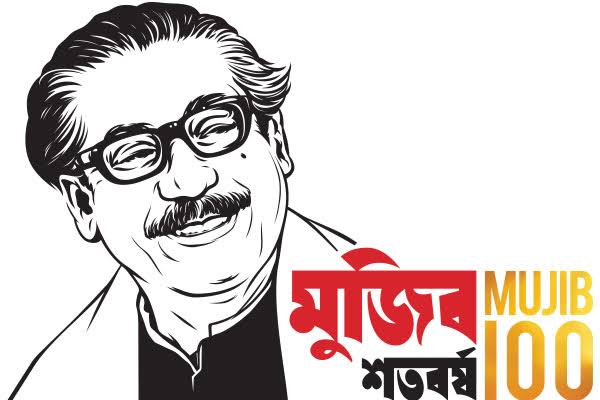 পরমাণু আকারে খুবই ছোট। এদের খালি চোখে দেখা যায় না, এমন কি সাধারণ মাইক্রোস্কোপেও না
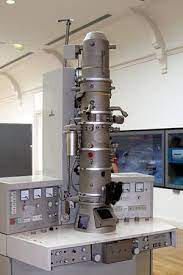 ইলেকট্রন মাইক্রোস্কোপের সাহায্যে পরমাণু দেখা যায়। এই যন্ত্রের মাধ্যমে কোনো জিনিসকে তা আকারের কয়েক লক্ষ গুণ বড় দেখা যায়।
ইলেকট্রন মাইক্রোস্কোপ
8
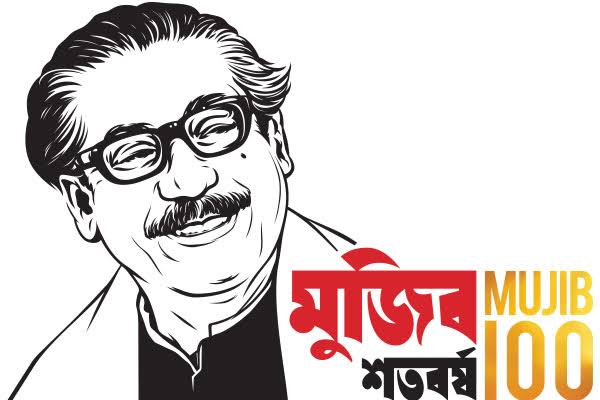 একক কাজ
নিম্নের মধ্য থেকে কোনগুলো মৌলিক ও কোনগুলো যৌগিক পদার্থ তা বের কর।
সময়ঃ ৩ মিনিট
অক্সিজেন,পানি, লবণ, লোহা, কার্বন ডাইঅক্সাইড  নাইট্রজেন, হাইড্রোজেন
9
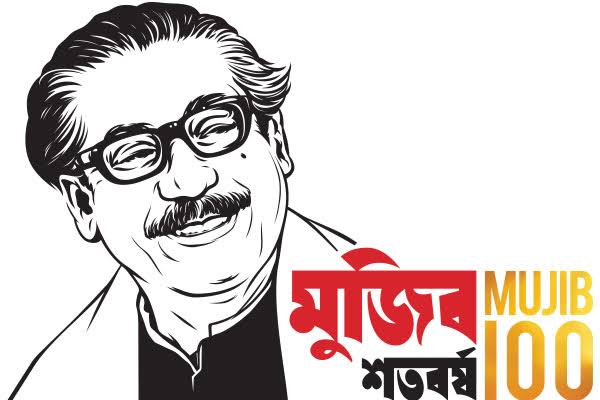 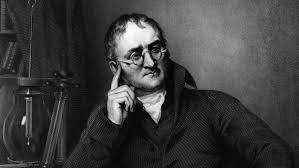 ডাল্টনের পরমাণুবাদ অনুযায়ী, পরমাণু অবিভাজ্য অর্থ একে আর ভাঙ্গানো যায় না।
পরমাণু
ইলেকট্রন
নিউটন
প্রোটন
10
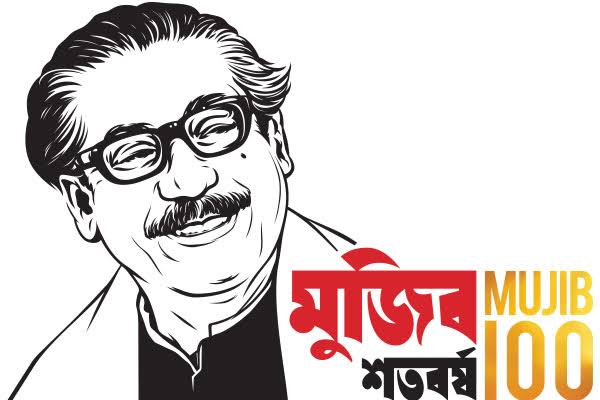 ইলেকট্রন
নিউটন
প্রোটন
পরমাণুর গঠন
কোন একটি পরমাণুর কেন্দ্রে থাকে নিউটন ও প্রোটন আর কেন্দ্রের চারদিকে বৃত্তাকার কক্ষপথে ইলেকট্রন ঘুরতে থাকে ।
সাধারণত একই ধরনের একটি পরমাণুতে সমানসংখ্যক ইলেকট্রন ও প্রোটন থাকে।
11
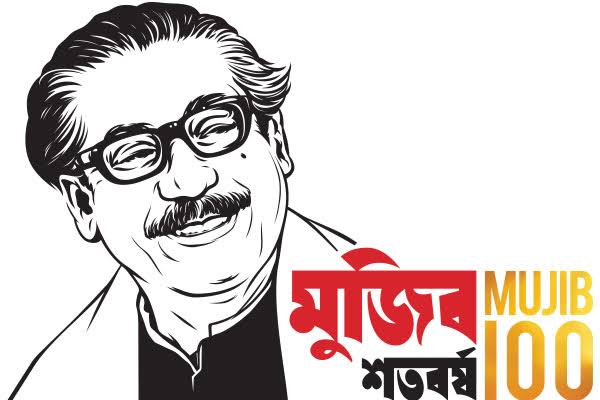 E
E
E
E
2P
2N
8P
8N
E
E
P
E
E
E
E
E
অক্সিজেন
হাইড্রোজেন
হিলিয়াম
পরমাণুর গঠন
হাইড্রোজেন পরমাণুর কেন্দ্রে নিউটন থাকে না, শুধু কেন্দ্রে নিউটন এবং পমাণুর চারদিকে ইলেকট্রন থাকে ।
অন্যদিকে হিলিয়াম পরমাণুর ২ টি প্রোটন, ২ টি নিউটন ও ২টি ইলেকট্রন থাকে এবং অক্সিজেন পরমাণুর ৮ টি প্রোটন, ৮ টি নিউটন ও ৮ টি ইলেকট্রন থাকে।
12
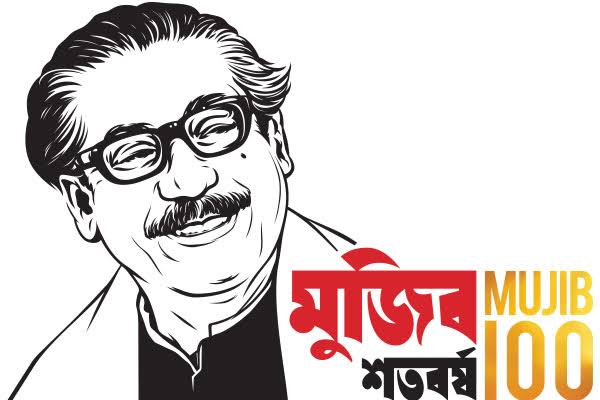 সার্বজনীন দ্রাবক হিসেবে পানির পরীক্ষণ
পানি যে একটি সার্বজনীন দ্রাবক। কারণ, এটি জৈব ও অজৈব অনেক দ্রবকে দ্রবীভূত করে যা অন্য দ্রাবকের পক্ষে সম্ভব নয়।
উপকরণ
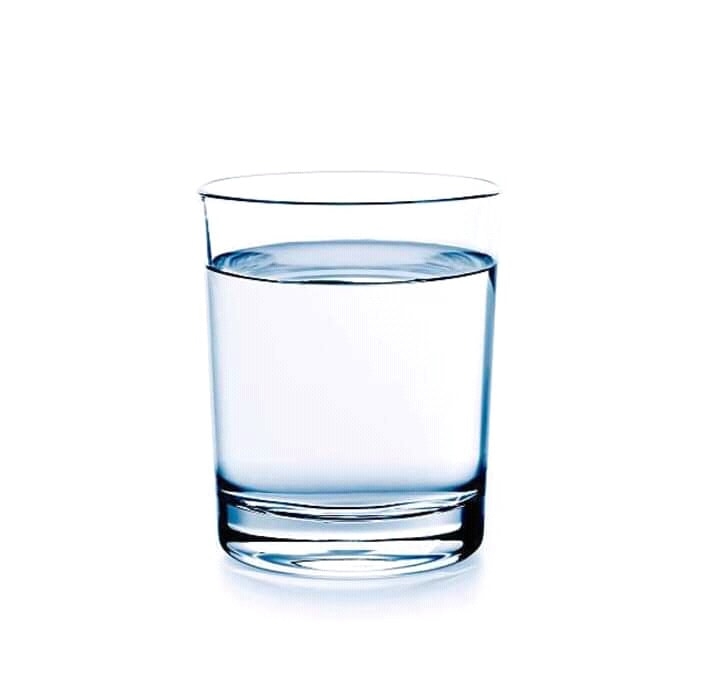 চিনি
ভিটামিন সি ট্যাবলেট
ফিটকিরি
টেস্টিং সল্ট
খাবার সোডা
বিট লবণ
খাবার লবণ
ভিনেগার
পানি
গ্লূকোজ
স্পিরিট
স্পিরিট
তাহলে এটি প্রমাণিত হলো যে, পানি জৈব ও অজৈব অনেক পদার্থকে দ্রবীভূত করতে পারে অর্থাৎ পানি একটি সার্বজনীন দ্রাবক।
13
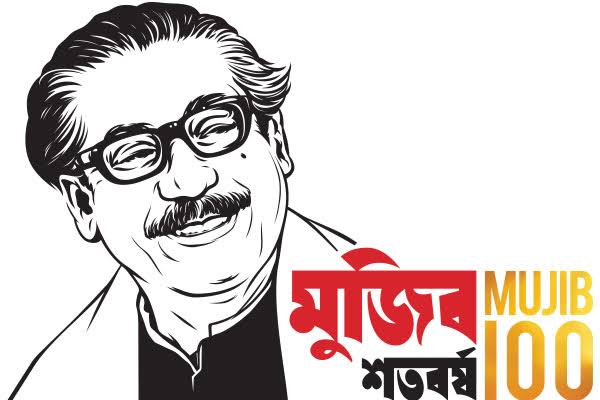 গুরুত্বপূর্ণ শব্দ
মৌলিক পদার্থ, 
যৌগিক পদার্থ
 মরিচা
 পরমাণু
 অণু
 ইলেকট্রন
 প্রোটন
 নিউটন
 প্রতীক
 সংকেত
14
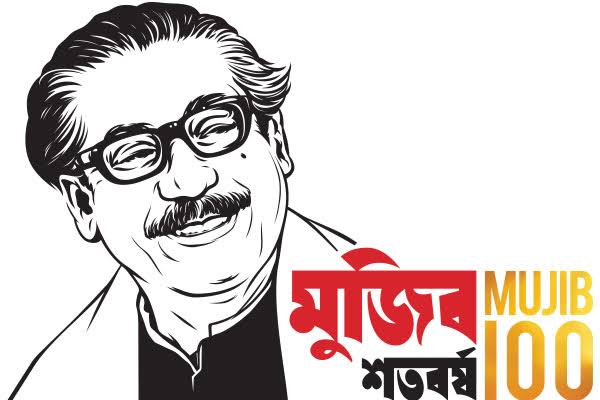 বাড়ির কাজ
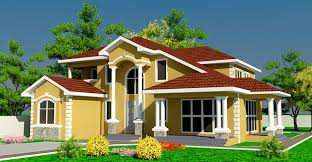 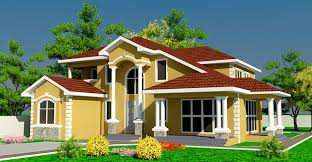 একটি পরমাণুর গঠন চিত্র অঙ্কন করবে
15
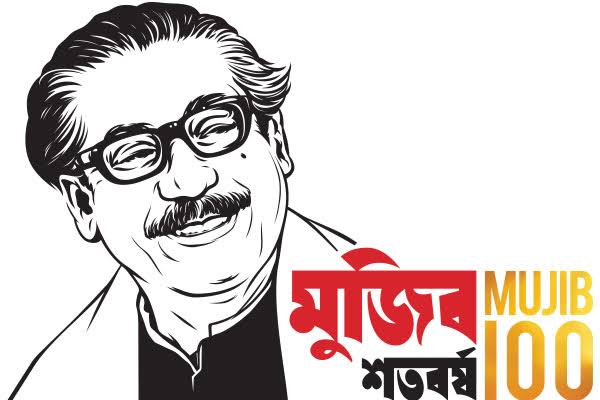 সুস্থ্য এবং সুরক্ষিত থাকো।
16